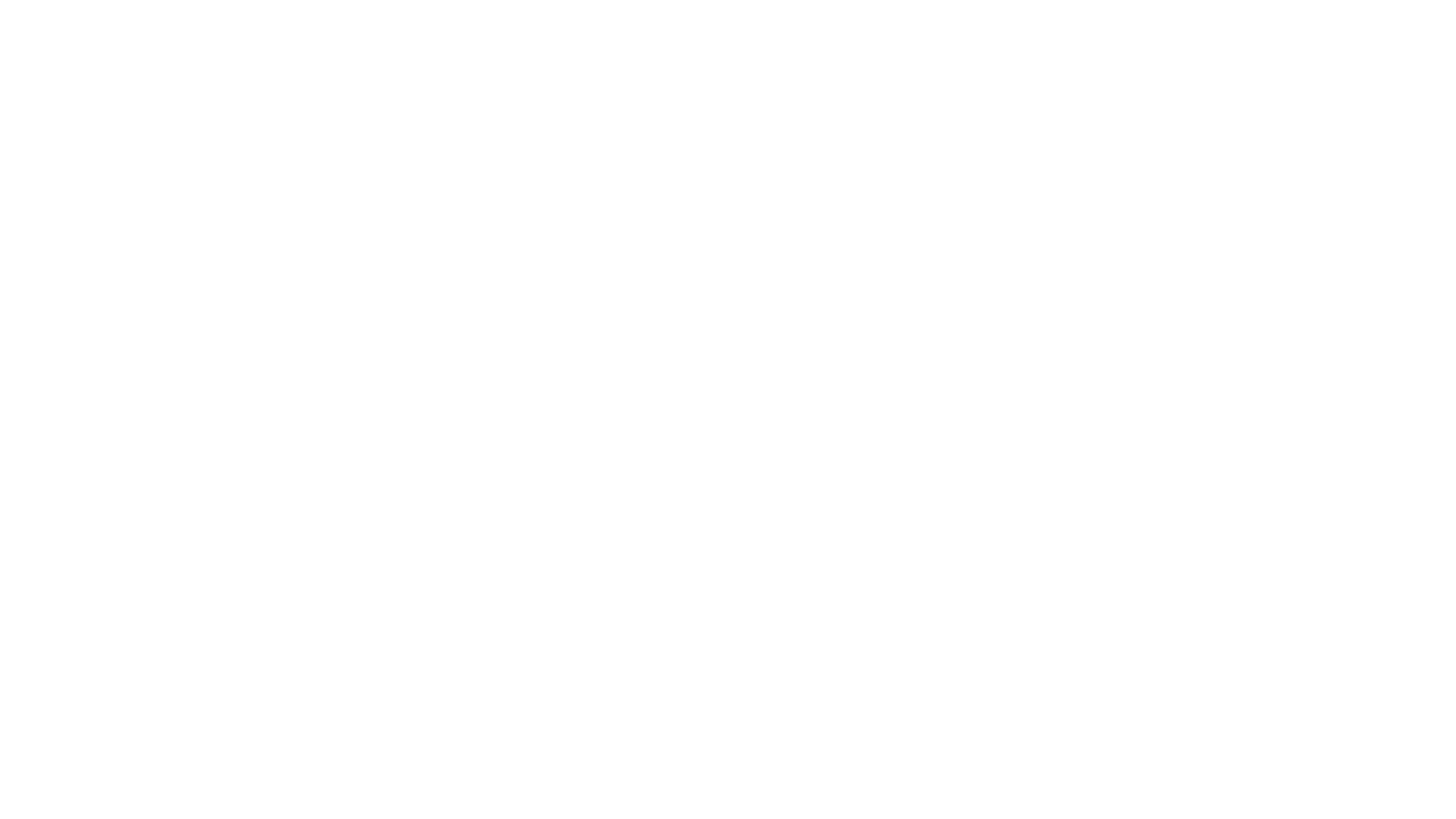 Pearson BTEC Level 3 National Extended Certificate in Health and Social Care
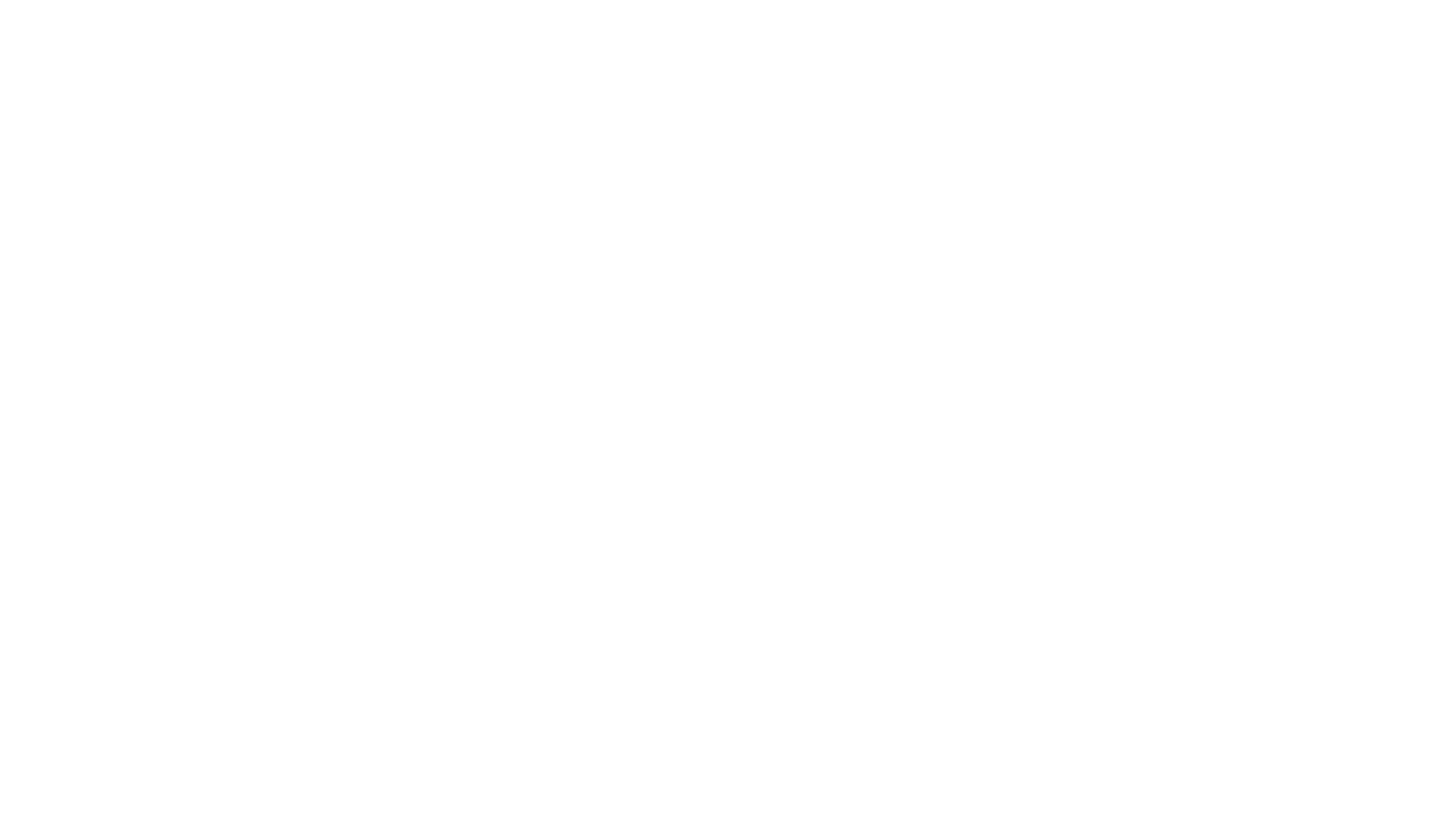 Unit guideStudents will study four units. Units 1,3 and 5 are outlined as mandatory by the exam board. The fourth unit will be chosen by the subject teacher.
Assessment outline
Unit 1: Human Lifespan Development 
• Written exam set and marked by Pearson. 
• 1.5 hours. • 90 marks. Jan and May/June

Unit 2: Working in Health and Social Care 
• Written exam set and marked by Pearson. 
• 1.5 hours. • 80 marks. Jan and May/June First assessment May/June
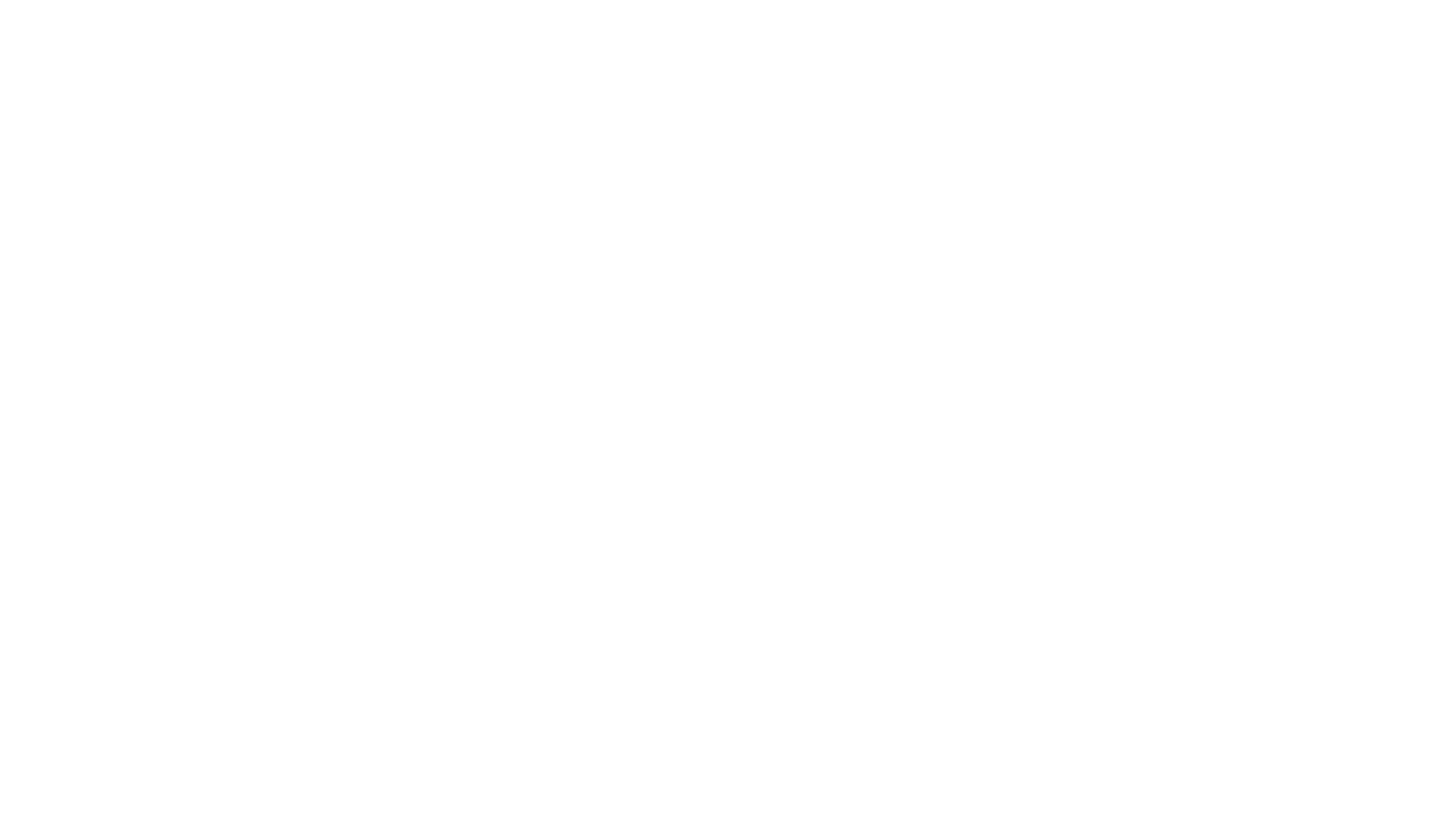 Assessment outcomes
 AO1 Demonstrate knowledge of physical, intellectual, emotional and social development across the human lifespan, factors affecting human growth and development and effects of ageing Command words: describe, discuss, evaluate, identify, justify, to what extent Marks: ranges from 3 to 6 marks 

AO2 Demonstrate understanding of physical, intellectual, emotional and social development across the human lifespan, factors affecting human growth and development and effects of ageing Command words: describe, discuss, evaluate, explain, justify, outline, to what extent, which Marks: ranges from 1 to 6 marks 
AO3 Analyse and evaluate information related to human development theories/models and factors affecting human growth and development Command words: evaluate Marks: 10 marks 
AO4 Make connections between theories/models in relation to human development, factors affecting human growth and development and effects of ageing Command words: discuss, evaluate, justify, to what extent Marks: ranges from 10 to 12 marks
Unit 1: Human Lifespan Development
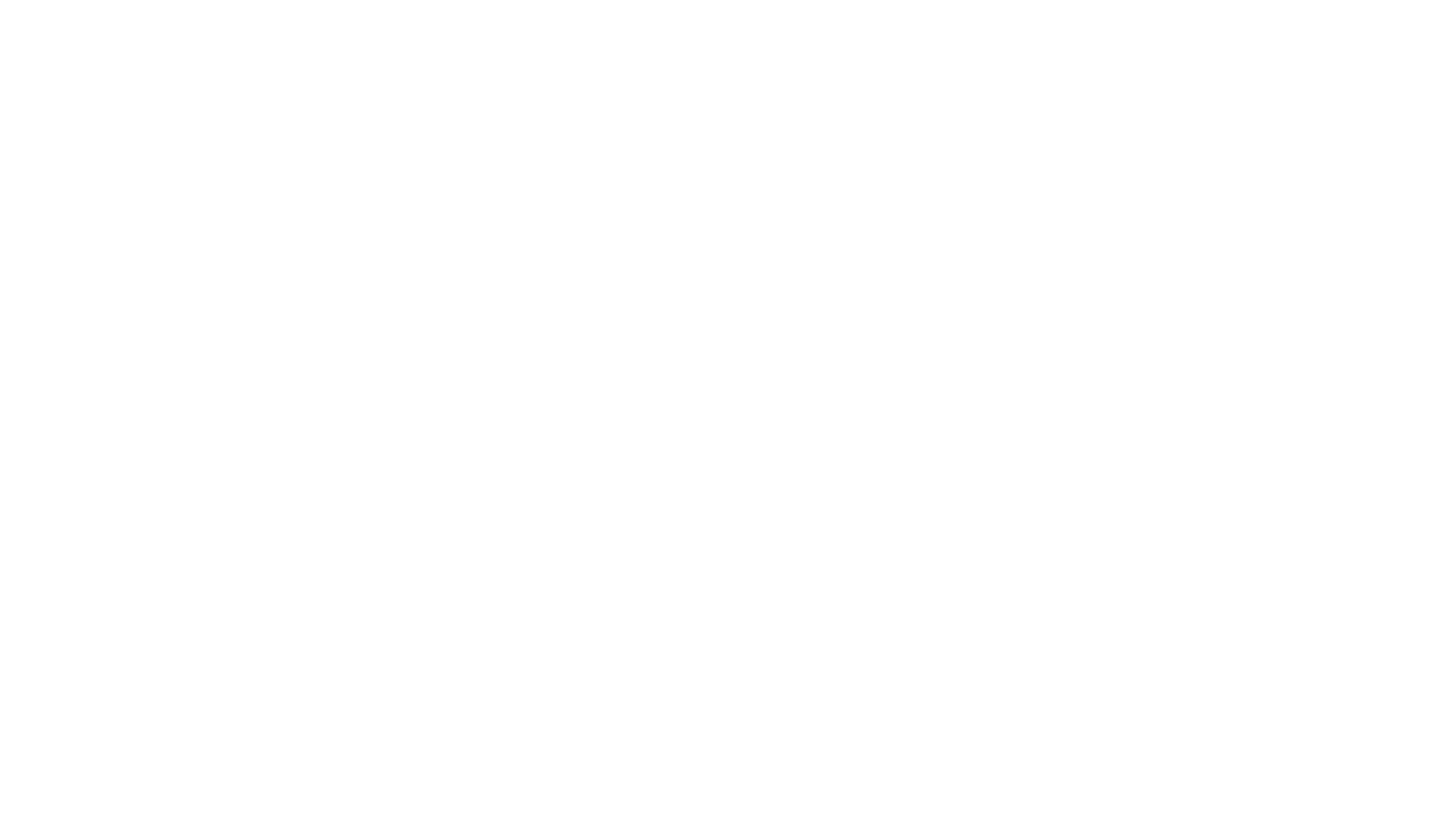 Learning aims In this unit you will:
 A Examine principles, values and skills which underpin meeting the care and support needs of individuals 
B Examine the ethical issues involved when providing care and support to meet individual needs 
C Investigate the principles behind enabling individuals with care and support needs to overcome challenges
 D Investigate the roles of professionals and how they work together to provide the care and support necessary to meet individual needs.
Unit 2: Working in Health and Social Care
Unit 5: Meeting Individual Care and Support needs. Internally assessed.
Unit 5: Meeting Individual Care and Support needs.Assessment criteria:
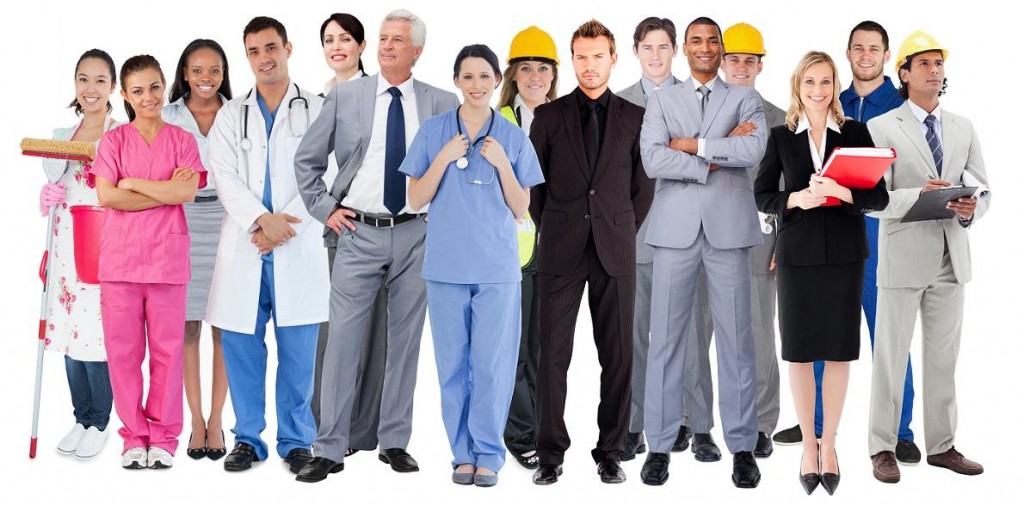 BTEC Tech Health and Social Care
Services and Values
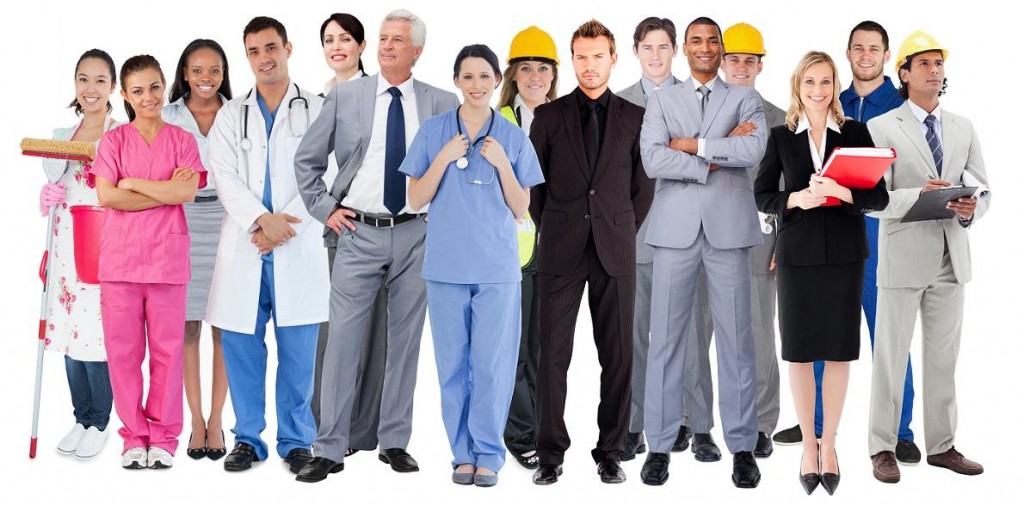 BTEC Tech Health and Social Care
Services and Values
Health and Social Care Services
How many examples of health and social care services can you name?
  
Think about your local area, or the journey to school
Health and Social Care Services
How many examples of health and social care services can you name?
  
Think about your local area, or the journey to school
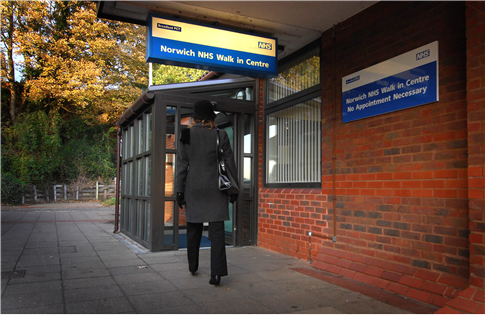 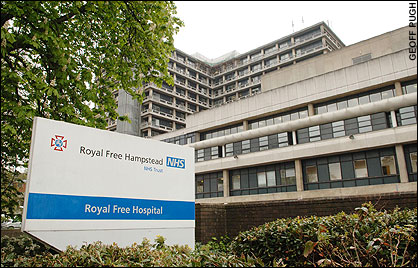 Health visitor
Health care support assistant
Jobs in Health and Social Care ….
Psychologist
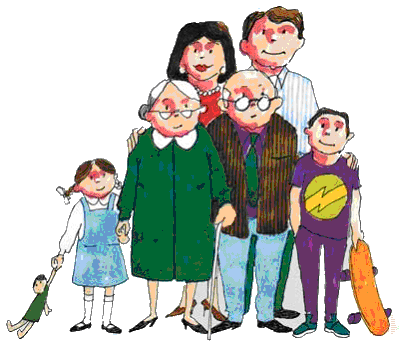 Physiotherapy
Social workers
Doctors/ Nurses/Surgeon/Paediatrician
Dentists
Teachers
Pharmacist
Counsellor
Nursery Nurse
Speech and language therapist
Speech Therapist
Bilingual assistant
Occupational therapist
Pathologist
Care Worker
Task 4 - B
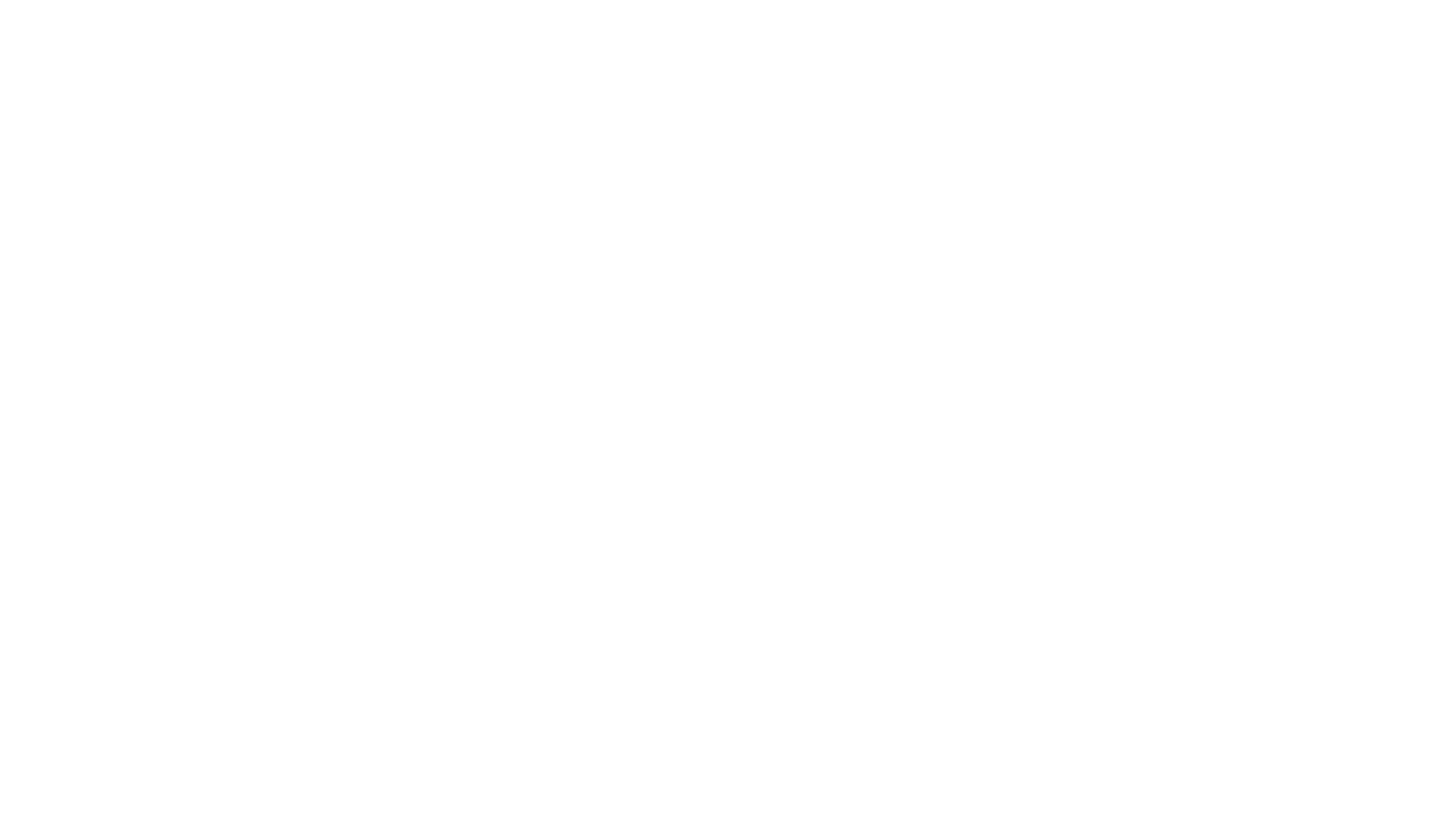 The National Health Service (NHS) is divided into two parts

Primary Care – The first point of contact for all patients , your GP, for example

Secondary Care – The services a patient may require after contact with the primary care service. A referral to a specialist, for example
Health and Social Care Services
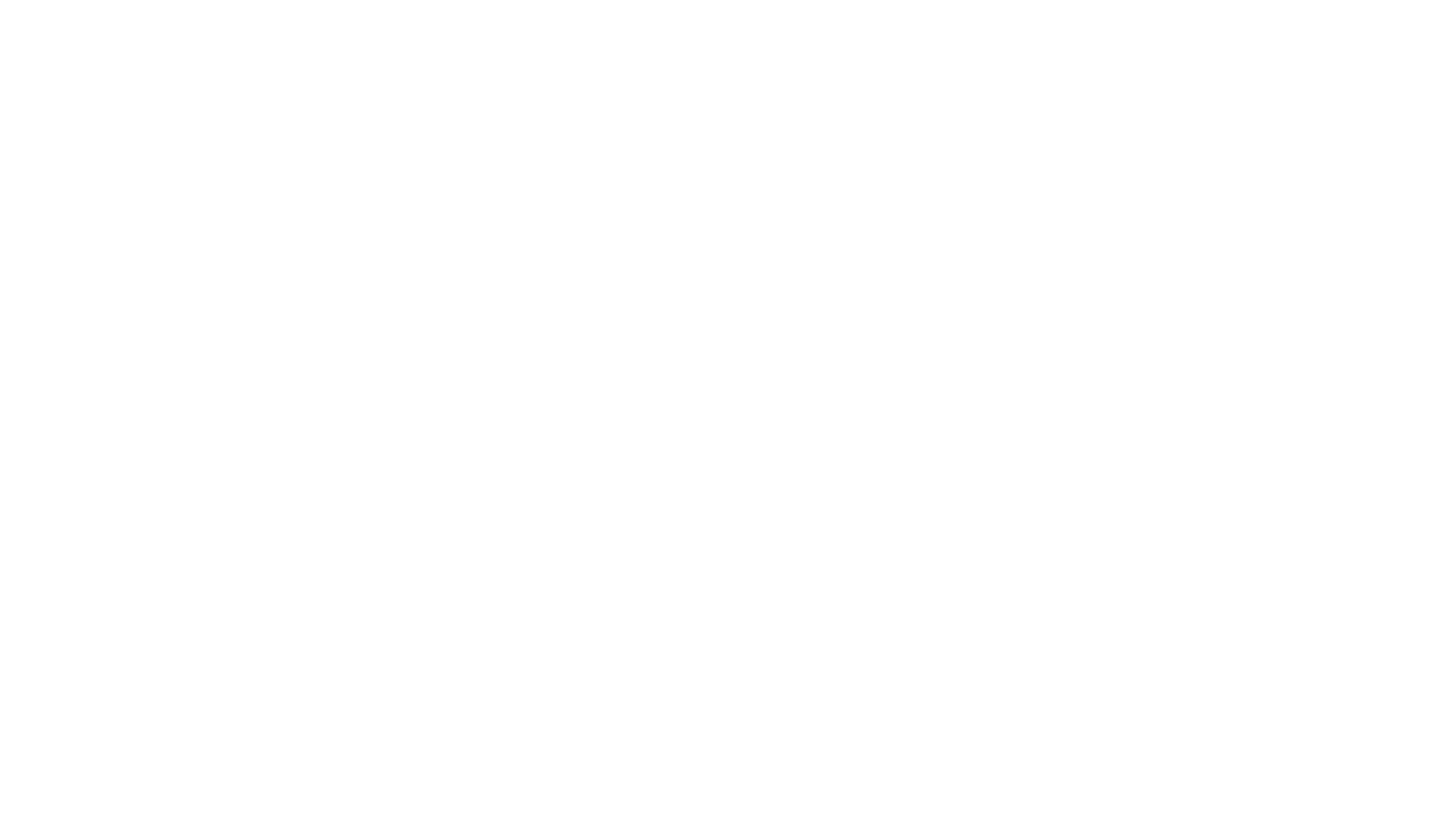 Health and social care services are also divided into statutory and non-statutory services

Statutory services have to be provided by law. The government or local government provides them. They include the NHS, Social Services and nursery schools.

Non-statutory services are provided by organisations other than the state, and include private companies, charities and volunteers, such as BUPA or Age Concern
Health and Social Care Services
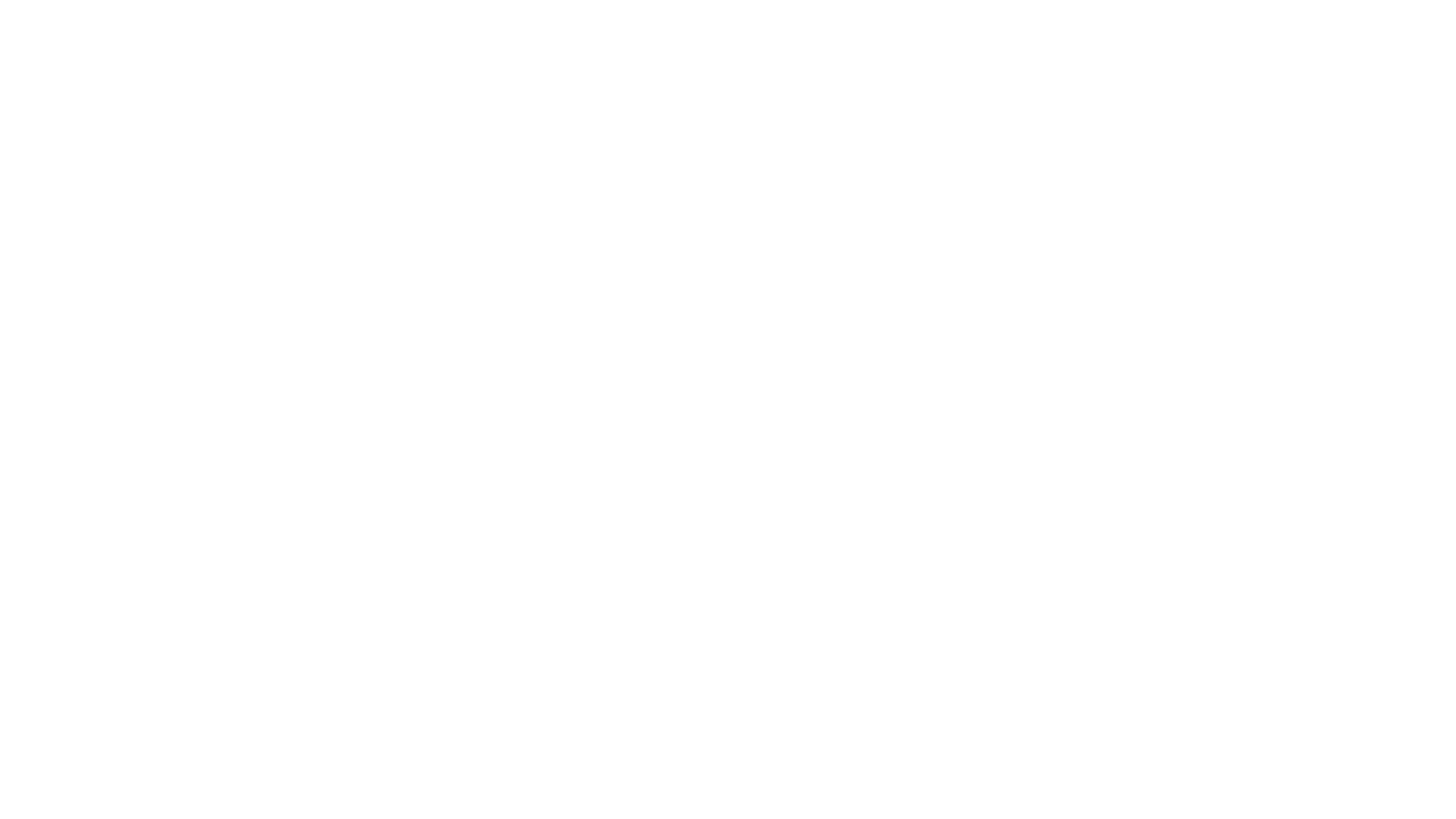 Task for further learning: 
Health and Social Care Services
Research and investigate one health or social care service in detail and produce a ‘Guide’ to that service. You could include:

What service they provide
Who they provide the service for
Where they can be found
When people need their services
How service users can access them
Why their services are required
Useful websites
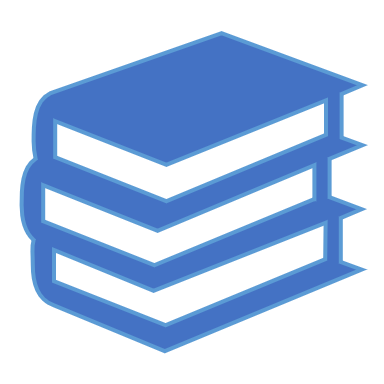 https://qualifications.pearson.com/en/qualifications/btec-nationals/health-and-social-care-2016.html
https://www.careuk.com/care-homes/cavell-court-cringleford/news/championing-dignity-in-health-and-social-care?msclkid=188951b9efb91a6f81f00f511d950601&utm_source=bing&utm_medium=cpc&utm_campaign=Cavell%20Court%20-%20DSA%20-%20National&utm_term=cavell-court&utm_content=Cavell%20Court%20-%20DSA%20-%20National
https://www.hse.gov.uk/healthservices/links.htm